«ДВМУ» (филиал) ФГБОУ ВПО «Дальрыбвтуз»
Внеклассное мероприятие 
«У нас свои правила» 
(игра для курсантов 131, 331 групп)
Преподаватели Савина Т.И., Луцик Л.А., Пономарева В.В.
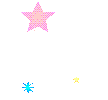 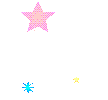 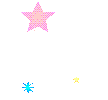 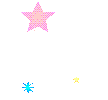 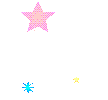 У нас свои 
правила
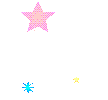 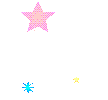 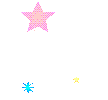 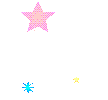 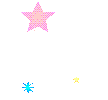 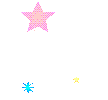 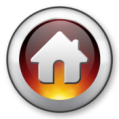 Call synonym
to   help
ответ
Give antonyms
to reduce 

aft
ответ
Call all possible forms of the word
To discover
Columbus…. America
Columbus was a …. of a new continent
Columbus made a ….of a new continent
ответ
Add the necessary word and translate
…  is reduced by mist
Keep…. of me
Stand by … for letting go
What’s the weather…. for this area?
ответ
Answer the question
One day on board a ship a radio officer, a navigator and an engineer had a discussion what facilities are more difficult to work with: an engine, a helm (wheel) or a transmitter. The engineer did not want (refused)  to keep watch at the helm, but the radio officer agreed to work with the engineer’s facility. But in reality the work was to be done in the radio room, on the bridge and in the hold. The radio officer lost his way and didn’t find the hold where he was told to go, but where the navigator turned out to be. The engineer did the radio officer’s job. Where is the radio officer?
ответ
Call synonym
to   help
to assist
Give antonyms
to reduce 

aft
1) to increase
 2)forward
Columbus discovered America
Columbus was a discoverer of a new continent
Columbus made a discovery of a new continent
назад
Visibility is reduced by mist
Keep clear of me
Stand by  anchor for letting go
What’s the weather forecast for this area?
назад
назад
Разгадайте ребус
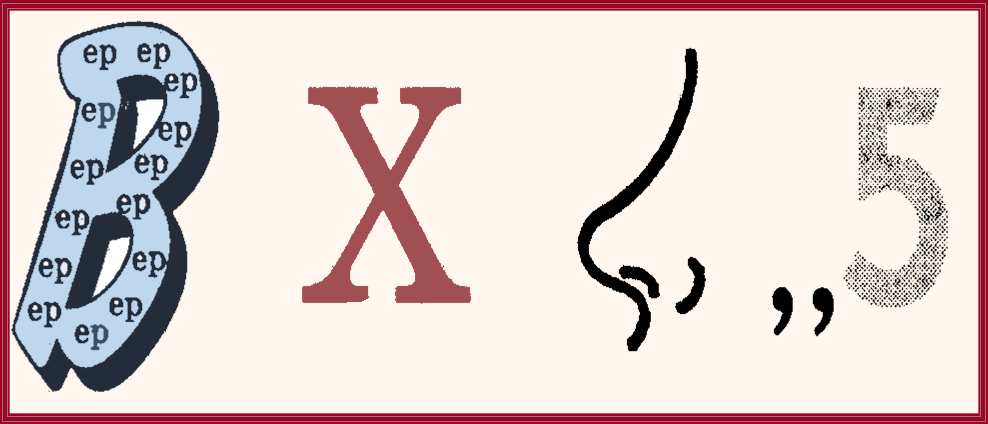 ответ
Разгадайте ребус
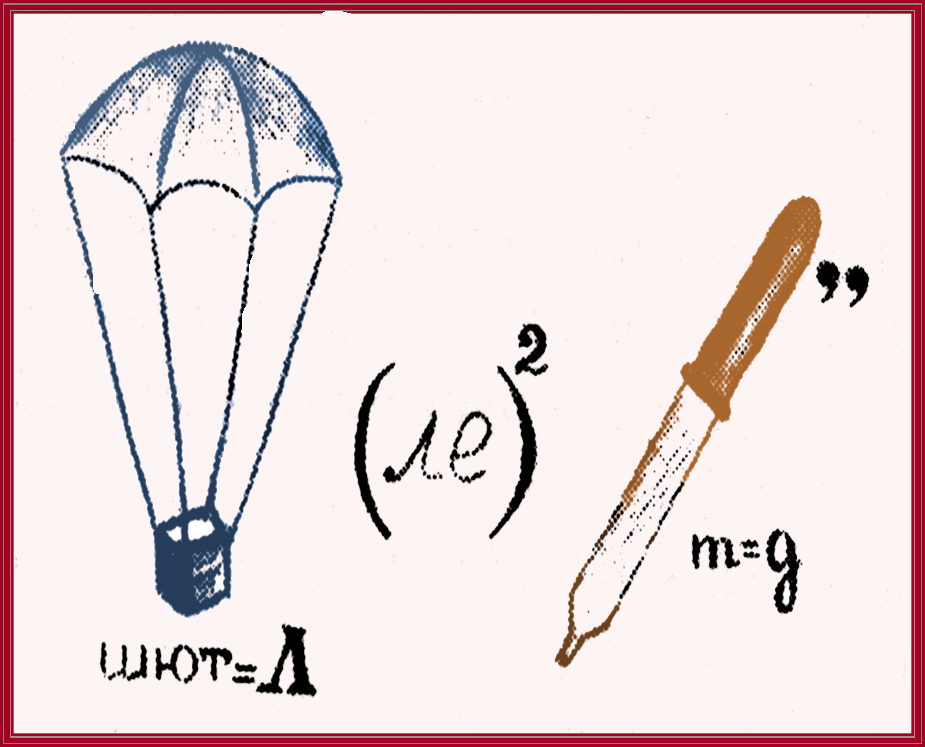 ответ
Разгадайте ребус
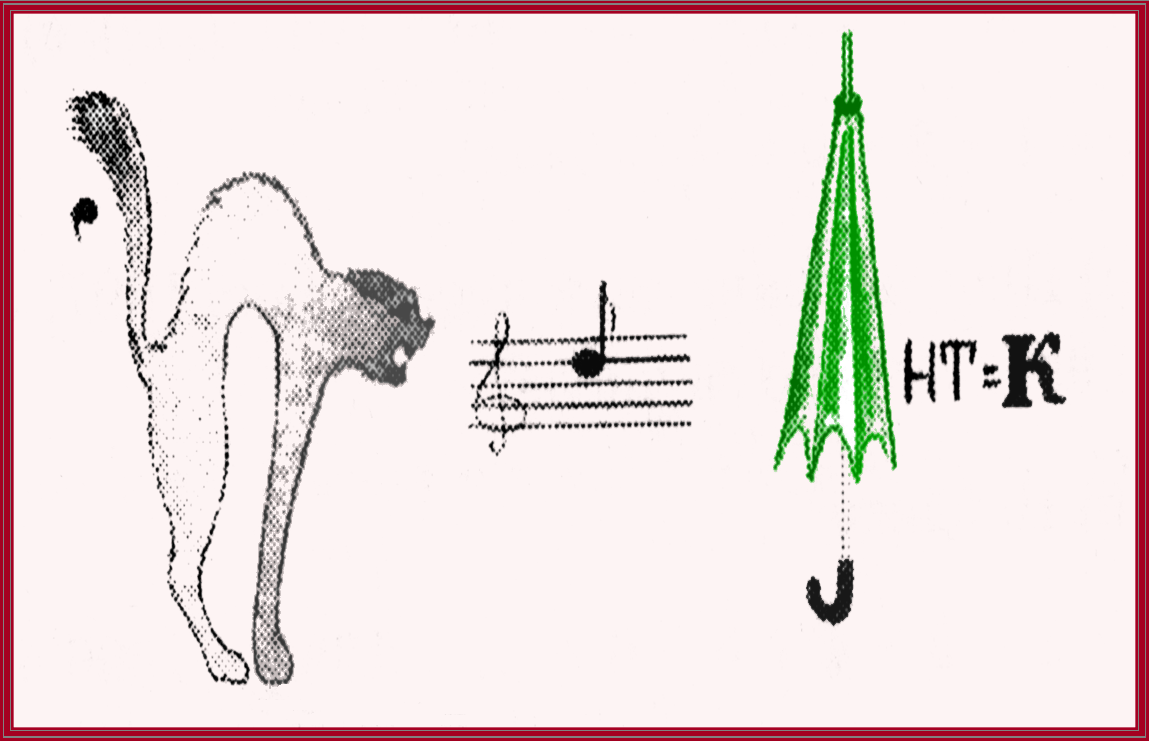 ответ
Разгадайте ребус
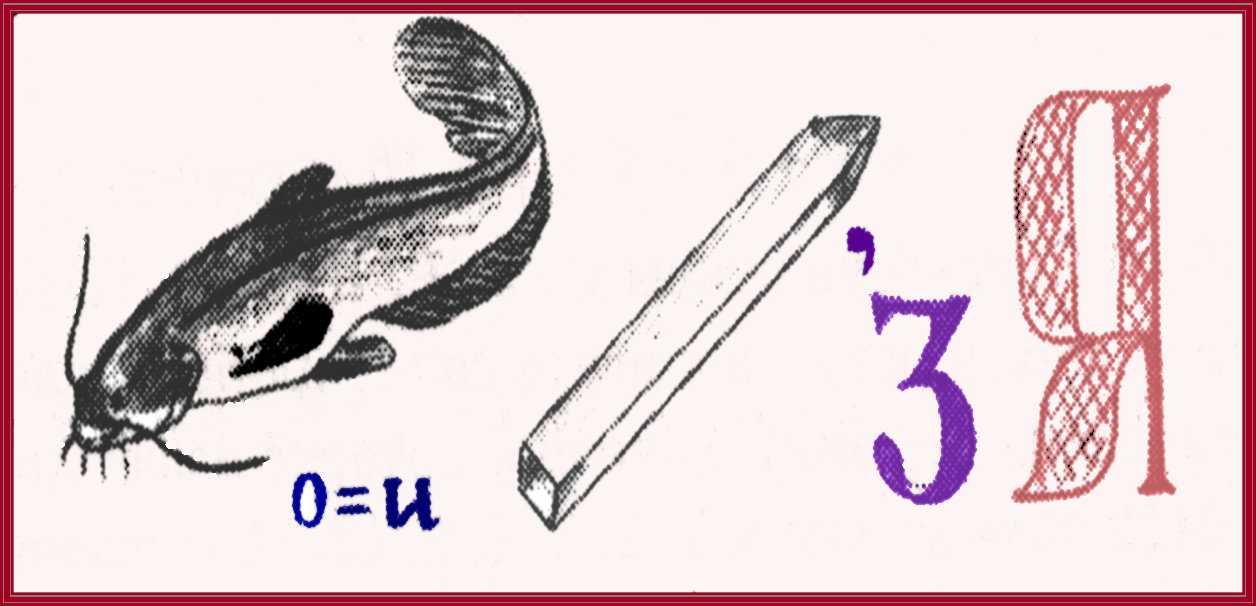 ответ
Разгадайте ребус
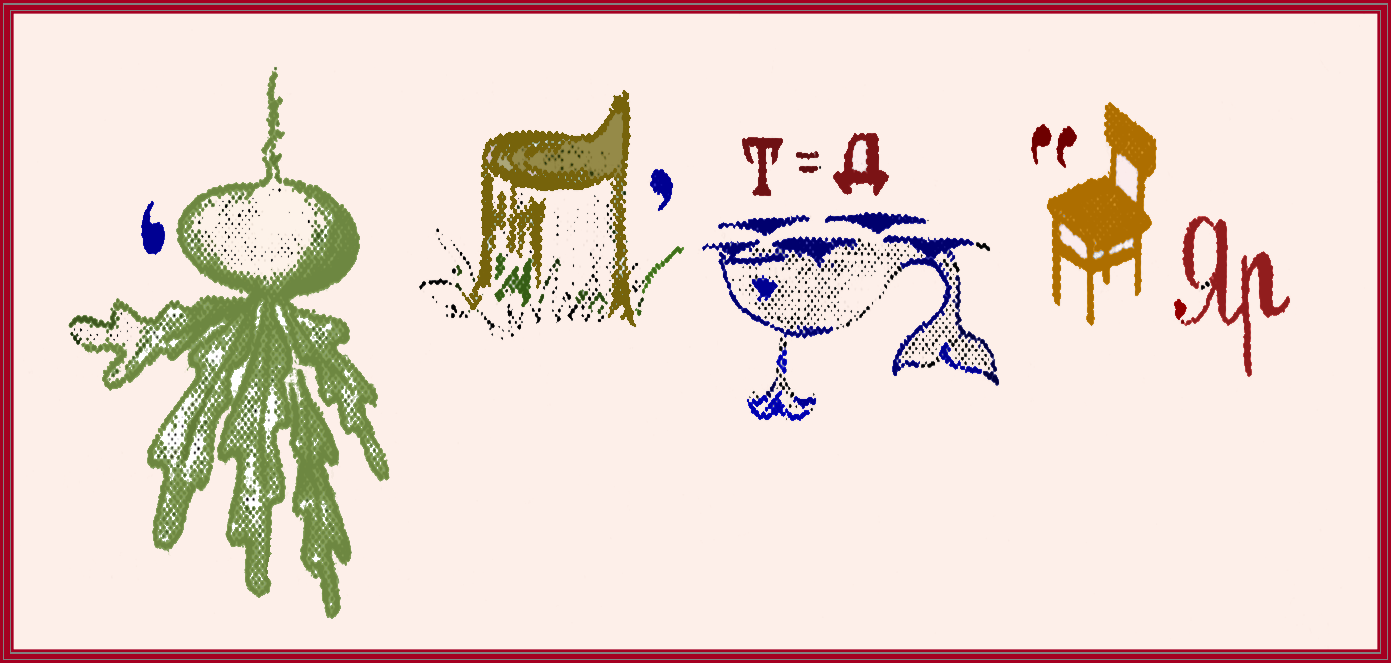 ответ
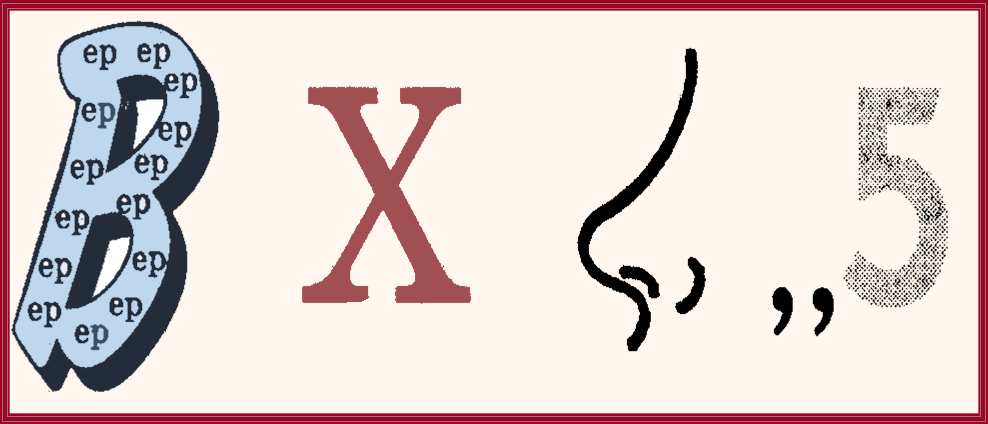 ПОВЕРХНОСТЬ
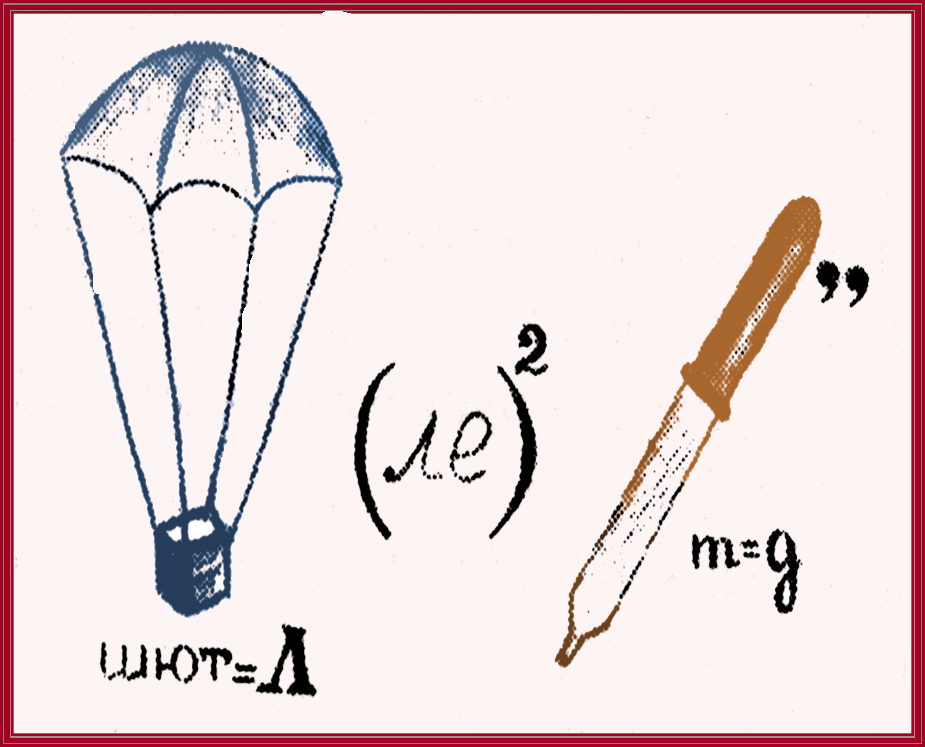 ПАРАЛЛЕЛЕПИПЕД
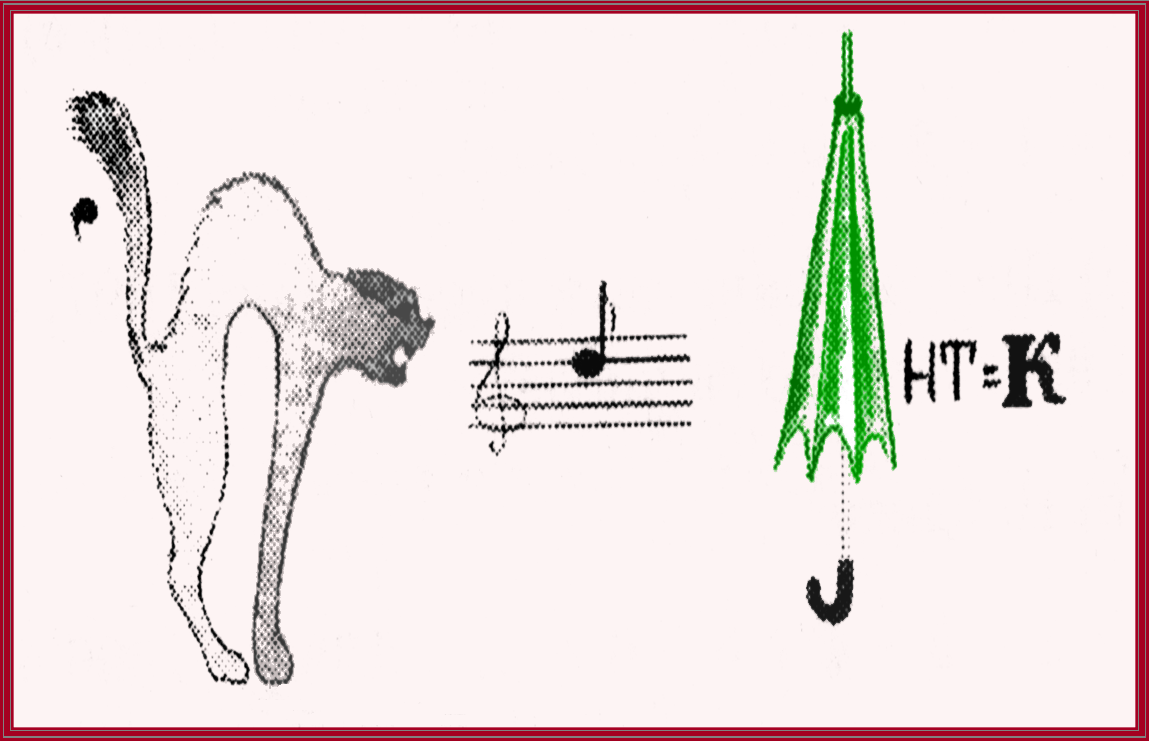 ОТРЕЗОК
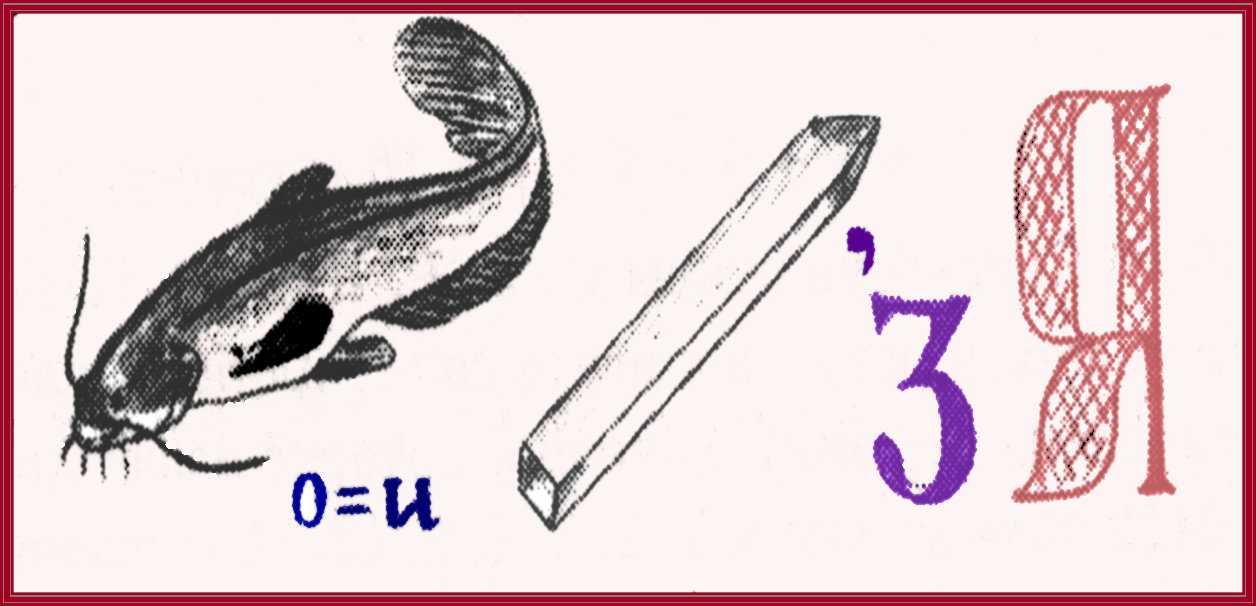 СИММЕТРИЯ
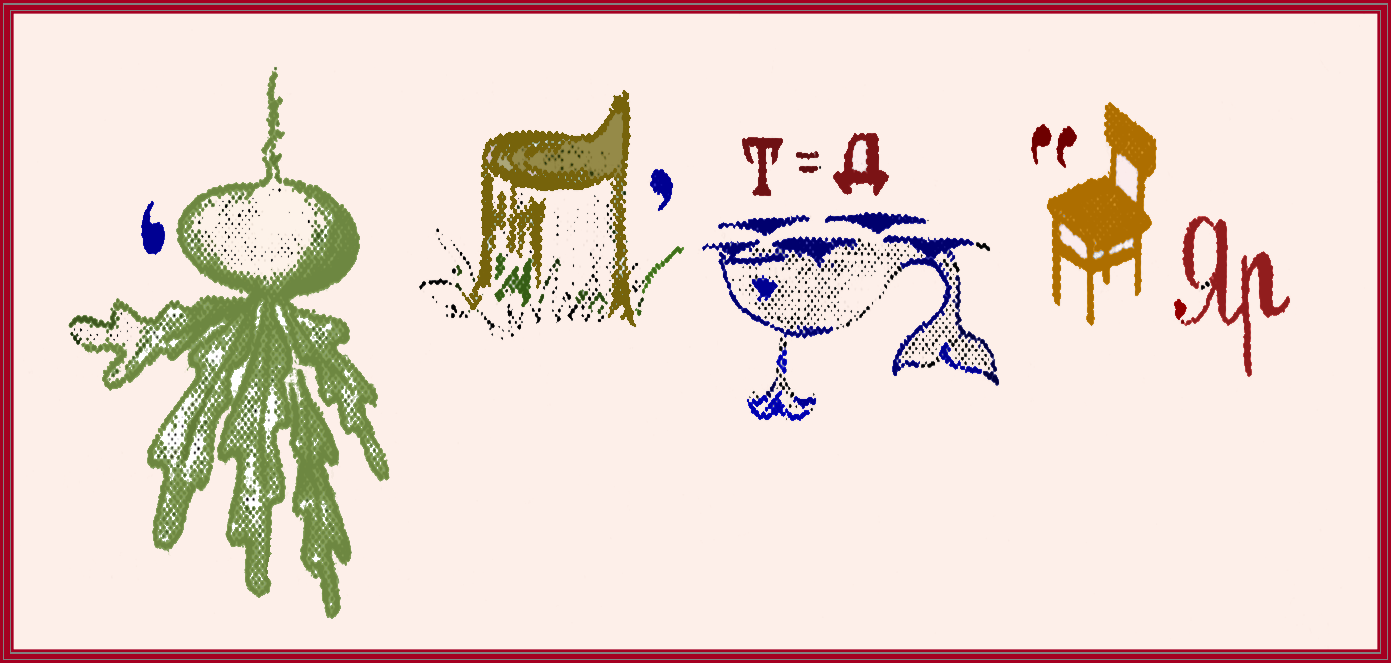 ПЕРПЕНДИКУЛЯР
Use the correct verb form:
The vessel (to be)…. aground
ответ
Use the correct verb form:
My vessel  (to expect)…  to reach  you in 15 minutes
ответ
Paraphrase:
I require extinguishers
ответ
Ask question:
I launched  and sent you 3 rafts
ответ
Translate from Russian into English:
Получено штормовое предупреждение! Ожидается уменьшение видимости из-за дождя, ветер усилится, сильное волнение
ответ
The vessel is aground
назад
My vessel  is expected  to reach  you in 15 minutes
назад
Extinguishers are required
назад
How many rafts did you launch and send?
назад
Storm (gale) warning was received.Visibility is expected to decrease due to rain, wind will increase, the sea is  high
назад
По компьютерам встречают,
 по программам провожают.
ответ
Каждая новая программа 
- это хорошо забытая старая
ответ
ответ
ответ
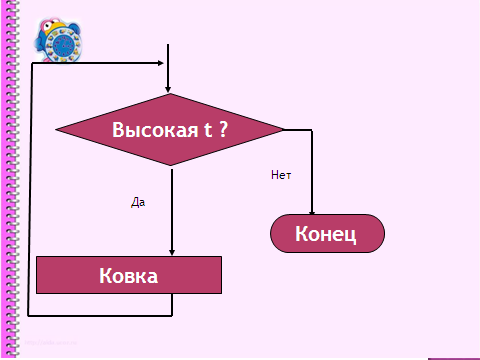 ответ
По компьютерам встречают,
 по программам провожают.
По одежке встречают, по уму провожают
Каждая новая программа 
- это хорошо забытая старая
Новое – хорошо забытое старое
Умный в гору не пойдет –умный гору обойдет
Семь раз отмерь – 
один раз отрежь
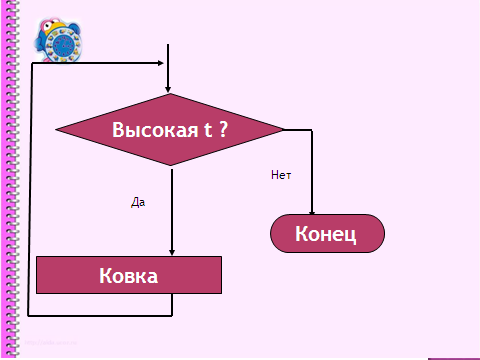 Куй железо пока горячо
O - Человек за бортом
ответ
W - Мне требуется медицинская помощь
ответ
J У меня пожар, и я имею на борту опасный груз: Держитесь в стороне от меня
ответ
I  - Я изменяю курс влево
ответ
F – Я не управляюсь, держите cвязь со мной
ответ
OSCAR 
Man overboard
WHISKEY
I reguire medical assistance
JULIETT I am on fire and have dangerous cargo on board:keep well clear of me
INDIA - I am altering my course to port
FOXTROT I am disable;communicate with me
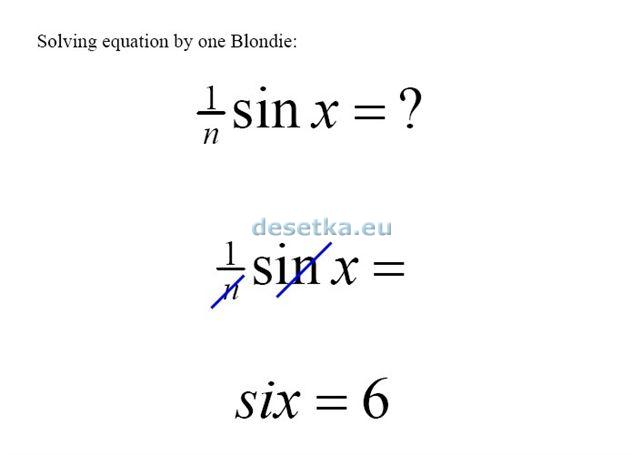 ?
ответ
Жил – был игрок, он был далек от всякой науки
Любой урок ему не впрок, ему б монетку в руки
Что в жертву рок его обрек не мог он знать заранее
Один бросок, другой бросок – и выигрыш в кармане!
Приходит срок и наутек пускается удача…
Один бросок, другой бросок – и выигрыша нету!»


Какова вероятность выигрыша при игре «Орлянка" ?
ответ
Найдите в этом узоре спрятанную равноконечную звездочку
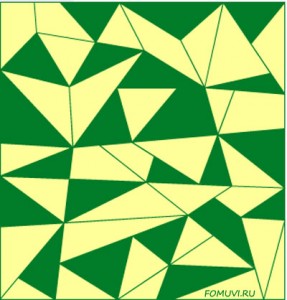 ответ
Курсант получил десять English  хвостов. 
За каждые 3 оторванных хвоста ему полагается снятие еще одного, бонусного.
Сколько тем должен сдать курсант, чтобы получить зачет по иностранному языку?
ответ
После тяжелой битвы с пиратами собрались радист Штурвалов, механик Лампочкин, штурман Моторкин и электрик Передатчиков в кают – компании выяснить потери, подсчитать убытки. В первую очередь осмотрели одежду: ботинки, тельняшки, ремни, кители. Штурман Моторкин всегда носит свою форменную одежду, но сегодня он был без ремня и без тельняшки. У радиста брюки не падали, а  китель не является частью его формы.  Тельняшку радиста в драке порвали, но часы уцелели. В целой обуви был только механик, который не надел наушники. Штурман тоже не носит наушники. Очки механику сломали. 
Чей свисток уцелел в драке?
ответ
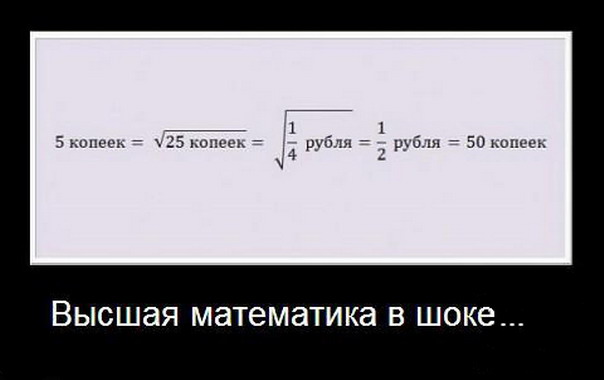 6
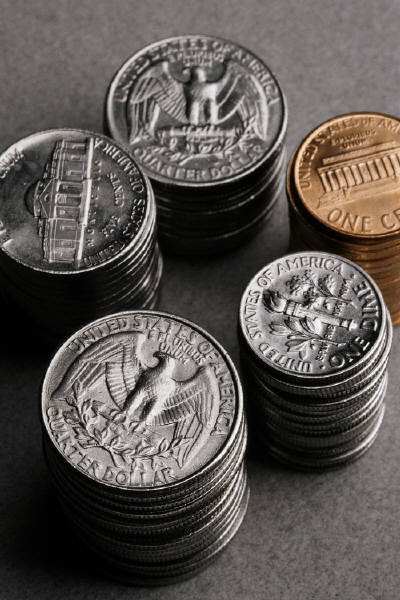 1 / 2
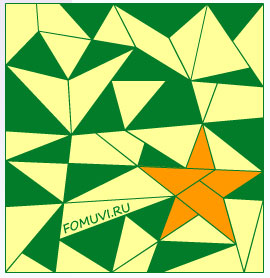 назад
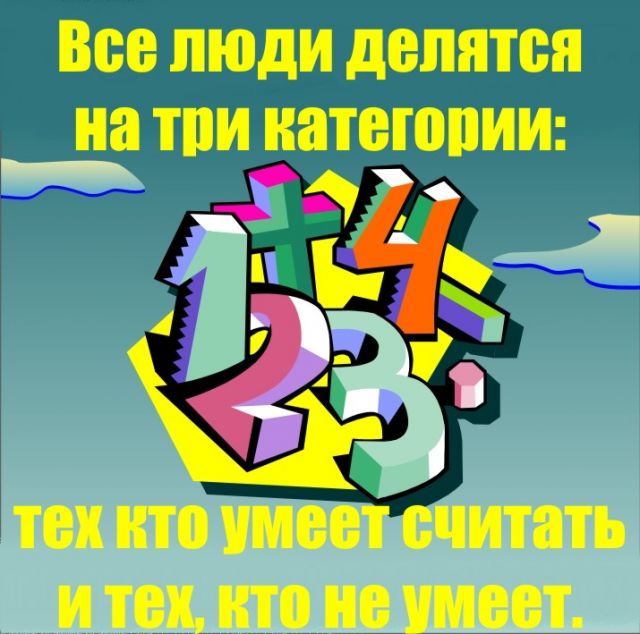 8 тем
Лампочкин
ПОДВЕДЕНИЕ 
ИТОГОВ ИГРЫ
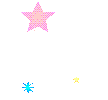 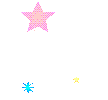 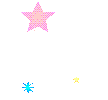 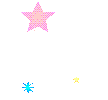 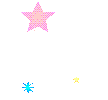 ПОЗДРАВЛЯЕМ
ПОБЕДИТЕЛЕЙ
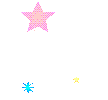 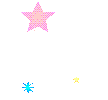 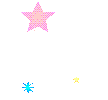 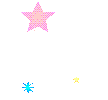 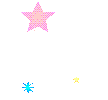 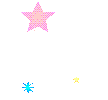 Интернет-источники использованных в презентации фотографий и репродукций картин
http://www.studio-portret.ru/foto5_6_9.htm
http://pushkin.niv.ru/pushkin/family/portrety.htm
http://www.art-portrets.ru/portret_tolstoy.html
http://art-on-web.ru/img/art_picasso/all/
http://art-on-web.ru/img/avazovski/
http://art-on-web.ru/img/malevich/
http://www.vlasta-tula.ru/articles/show-28.htm
http://fantasyclub.ru/forum/index.php?showtopic=21982
http://www.wallon.ru/photo/games/11-0-5689
http://www.sevastopol.info/monument/
http://hotwalls.ru/kolyuchaya_provoloka-wallpapers.html
http://hotwalls.ru/moto-desktop-wallpapers.html